Volunteer Visitor Training
Partners
[add logos]
CREATE BRIDGES stands for:
Celebrating REtail, Accommodations, Tourism, and Entertainment 
by 
Building Rural Innovations and Developing Growth Economies
Agenda
Create Bridges Overview
Description of Business Retention and Expansion Process
How to Conduct a BR&E Visit
Select local businesses to visit 
Timeline for CREATE BRIDGES BR&E
Discussion/Questions
Purpose of CREATE BRIDGES
CREATE BRIDGES Process
Business Retention and Expansion
Resource Listing of businesses, training programs, and resources
New strategies 
and 
actions
Regional Steering Committee
CREATE 
BRIDGES
Forum
Host a civic forum
CREATE 
Academy
Employee engagement
[Speaker Notes: Instructions:
The first assignment after forming the Regional Steering Committee is the resource listing assignment.  This assignment includes cataloguing a list of CREATE sector businesses, organizations that support CREATE businesses, and any other community assets that may benefit the CREATE sector.  We will provide detail on the resource listing assignment in a brief presentation following this one. 

The CREATE BRIDGES forum provides an opportunity for local community members and partners to engage in the CREATE BRIGDES process.  This event brings in stakeholders beyond the Regional Steering Committee, provides opportunity for networking and engagement, and gives others a voice and investment in the project.
During this event, we will convene partners to explore opportunities and challenges in the CREATE sectors. The CREATE forum will be a guided 3-hour discussion which will enhance the asset mapping catalogue by breaking the room into groups of 8-10 and initiating brainstorming around CREATE businesses and workforce training. 
We will provide more information on this later in the presentation as well as guidance during the planning process. 

The next phase consists of a business retention and expansion focus as well as a workforce focus that involves collaborating with workforce development organizations and engaging employees. Together these components provide support for both employers and employees.  

The business retention and expansion side of this phase will be led by another subset of the RSC.  The Business Retention and Expansion program will focus on small group and individual meetings with business owners/managers; understanding business roles, needs, and changes; gathering information to assess opportunities, threats and barriers; and analyzing and reporting the findings.  Information gathered during this phase will be aggregated and analyzed to identify common themes and a report summarizing workforce perspective and opportunities will be produced. This information will be used to develop new strategies and actions in the final phase. 

The workforce development phase will be led by a subset of the RSC. During this phase workforce development organizations will collaborate to streamline existing training opportunities; gaps will be identified in the existing training programs and opportunities to fill these gaps suggested. Conversations with workforce personnel will also be initiated. Feedback will be gathered from participants of any workforce training programs implemented during this phase. This feedback will be analyzed, and common themes will be used to inform the new strategies and actions phase. 

For employee engagement, CREATE BRIDGES will also initiate conversations with current employees within the regions. Employees will be engaged in conversations within  safe environments (perhaps through an online survey or at an interview location separate from their place of employment) and asked a series of questions about their work experience as employees. A brief, base survey will be prepared by the national CREATE BRIDGES team, with RSCs adding other questions appropriate for their region.  

Following the BRE and Employee Engagement is a CREATE Academy for the RSC members to provide region specific data regarding CREATE sectors.  The CREATE Academy is a data-driven process that uses brainstorming exercises to generate ideas.  The process centers around small group discussions and extensive exploration of data related to economic development in the region.  The goal of the CREATE Academy is to identify potential barriers and opportunities for business owners/managers and the workforce to address.

Taking action on new strategies to support a strong business sector is the final phase of CREATE BRIDGES.  During review and planning sessions, feedback from workforce participants and business collaborators will be analyzed. The RSC will brainstorm ideas to enhance and grow CREATE businesses and workforce in region. Feedback and brainstorming ideas will then be synthesized and used to identify short-, medium-, and long-term goals and strategies which will be used to develop a joint plan of action. 
During this time gaps and opportunities for growth that were identified in the workforce focus and business retention and expansion phases will be taken into consideration and used to develop or adopt new, region-appropriate programs and trainings. 
The overall goal of this phase is to develop sustainable actions that create positive change in the local workforce and business environments. 
 ---
Time:  5-8 minutes

Materials:  None

Handouts: None]
Timeline for CREATE BRIDGES BR&E
Add timeline 
Inform communities and businesses of BR&E launch
Recruit and train volunteers
Add timeline 
Conduct interviews
Add timeline
Tabulate and summarize data
Share findings with businesses and communities
Prioritize projects
Develop project teams and commence work on projects
What is Business Retention and Expansion?
An exciting program, designed to strengthen the connection between businesses and the community. 
Direct interactions, events and research
Seeks to gain business insight
Turns this “business intelligence” into value added services and programs that address shared business challenges and opportunities.
This Photo by Unknown Author is licensed under CC BY-SA-NC
Business Retention and Expansion (BRE)
Why BRE?
Success in retaining current businesses is attractive to new businesses!
Opportunity to engage and broaden community involvement in economic development. 
An intentional effort to understand your local business climate and improve it.
This Photo by Unknown Author is licensed under CC BY-SA
BRE Process
Step 1: Research
Inform community/businesses 
     about BR&E
Organize the leadership team
Recruit and train volunteers
Visit businesses to conduct interview (~1-1.5 hour)
Tabulate interview data
Step 2: Prioritize 
Review warning flags
Analyze interview data
Prioritize projects
Draft a summary to share survey results and priority projects
Host a regional event to announce projects and plans to implement
Step 3: Implement 
Develop project teams and commence work on projects.
Sustain leadership.
Provide updates on projects to the region .
Evaluate projects.
Sustain or conclude the BR&E program.
Objectives of the BRE Visitation Program
Demonstrate local support for local businesses 
Help solve immediate problems (immediate action issues)
Establish and implement strategic plan for economic development
Build community capacity to sustain growth and development
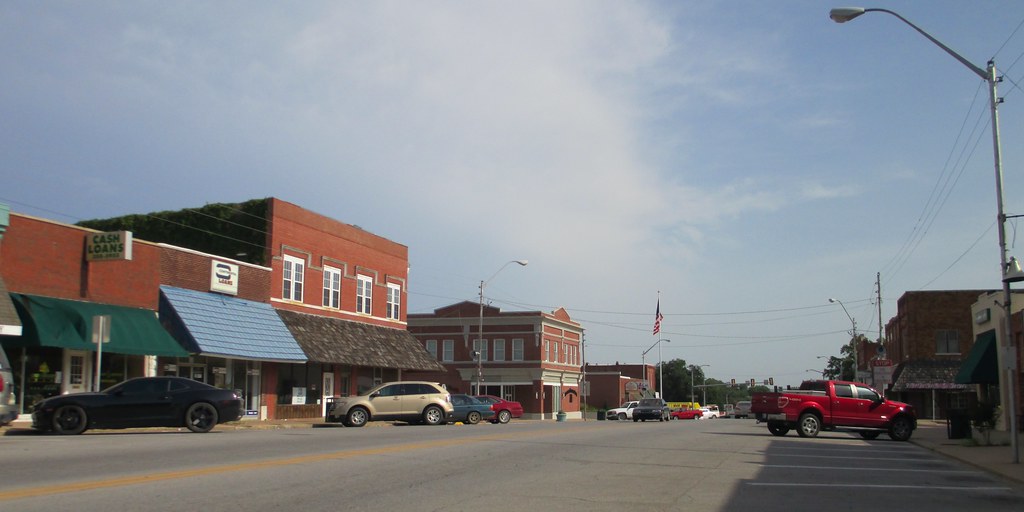 How to Conduct BRE Visits
You set the schedule for the firm visit!
Call (email) or visit in person to schedule the interview
Reference the sponsor- OSU Extension
Explain the volunteer visiting process and survey
Set a time to visit with owner/manager
If the firm declines, graciously accept their regrets but inform organizers
Visit at the business owner’s office, if possible. 
Most visits take 30 min – 1 hour
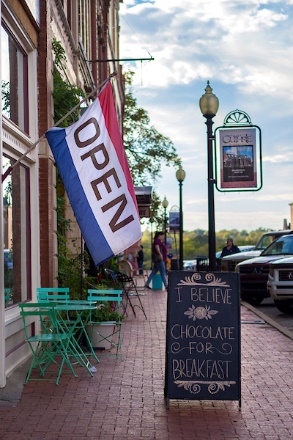 How to Conduct BRE Visits con’t
Once completed, separate the cover page and attach to the last page for “red flags” or immediate issues that need to be addressed. 
Collect (now unidentifiable) surveys in the provided folder. 
Return surveys to organizer
If “red flag” issues are documented, contact
BRE Things to Remember
Individual results are confidential! 
Unless the business owner has chosen to share their individual in an effort to resolve an issue
Names and businesses will be kept separately than the information gathered

Skip It Rule

If needed, encourage business owner to sign “Immediate Actions” page
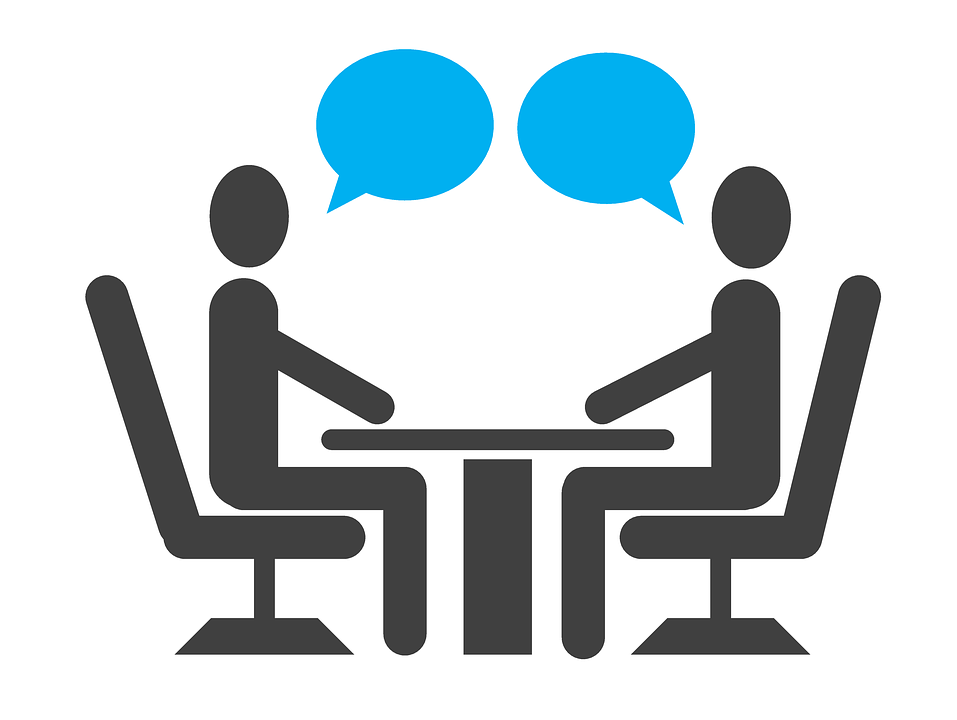 BRE Things to Remember
Provide a copy of the survey to the person being interviewed 
Ask every question exactly as worded
Listen carefully
Never suggest an answer (prompts or elaboration is okay!)
Probe for answer of open-ended questions
“Could you tell me a little more about that?”
Don’t get defensive or take offense at opinions or answers
Express appreciation for their time and involvement!!
Your Turn!
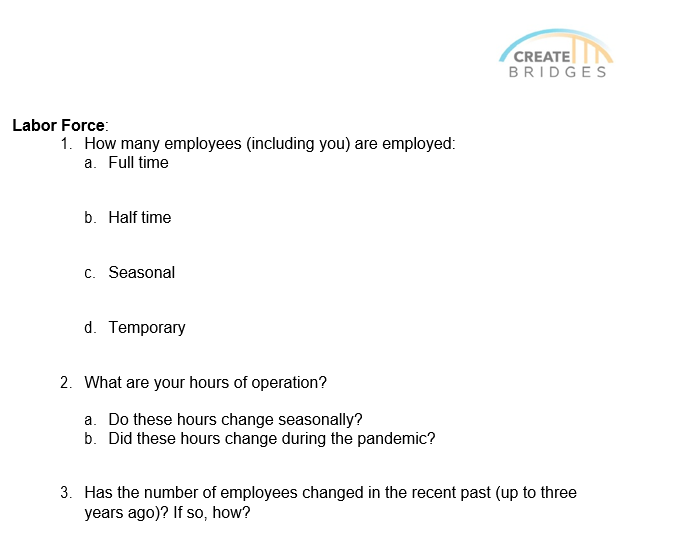 [Speaker Notes: This is an opportunity for volunteer trainees to pair up and conduct mock interviews, going through a portion of the survey.]
Questions?